Learning Target: I will find the inverse of a function.
Warm up
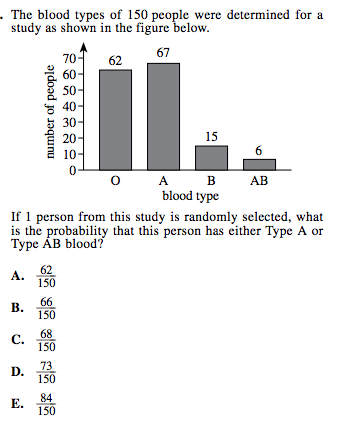 Determine if the two functions are inverses.
Learning Target: I will find the inverse of a function.
Learning Target: I will find the inverse of a function.
Learning Target: I will find the inverse of a function.
Closure